You know more French than you think!
Borrowing
About 30% of English words have a French origin.
English words spelled like French but pronounced differently
Colours
English words spelled like French but pronounced differently
Cooking
Sauce

Mayonnaise

Restaurant

Caramel
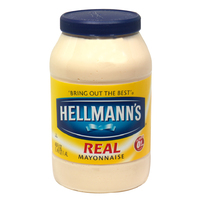 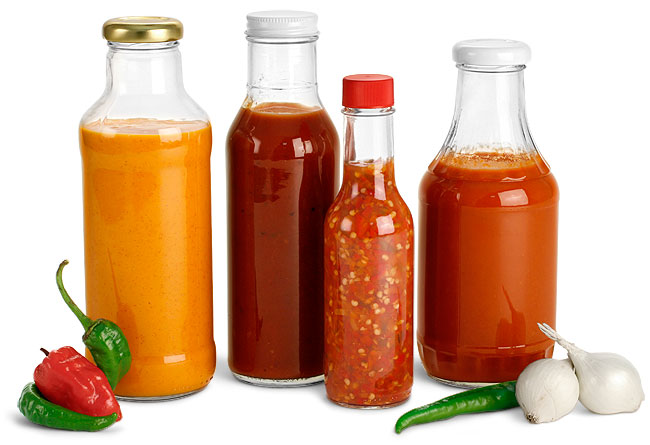 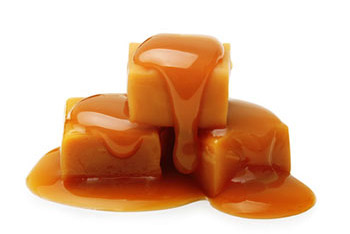 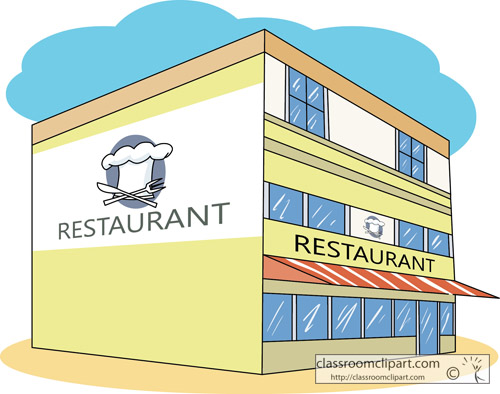 English words spelled like French but pronounced differently
Arts

Art

Portrait

Note
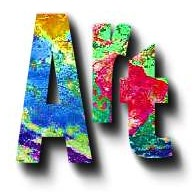 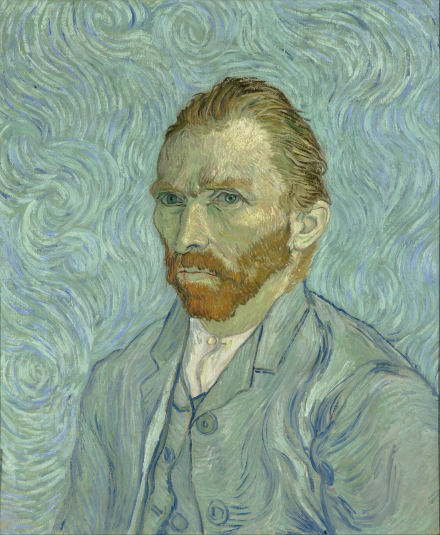 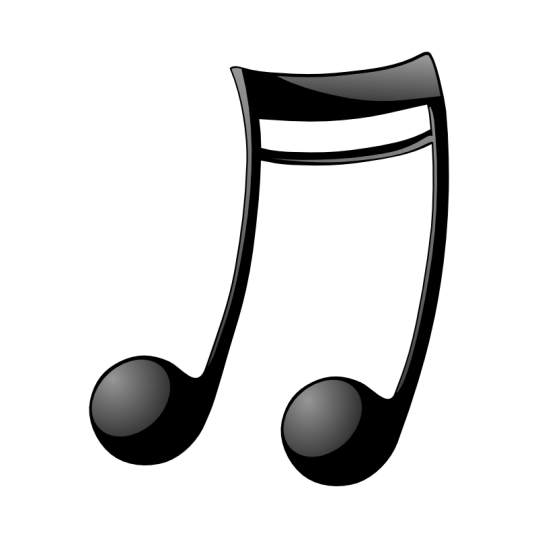 English words spelled like French but pronounced differently
Law / Politics / Economics

Finance

Justice

Alliance

Commerce
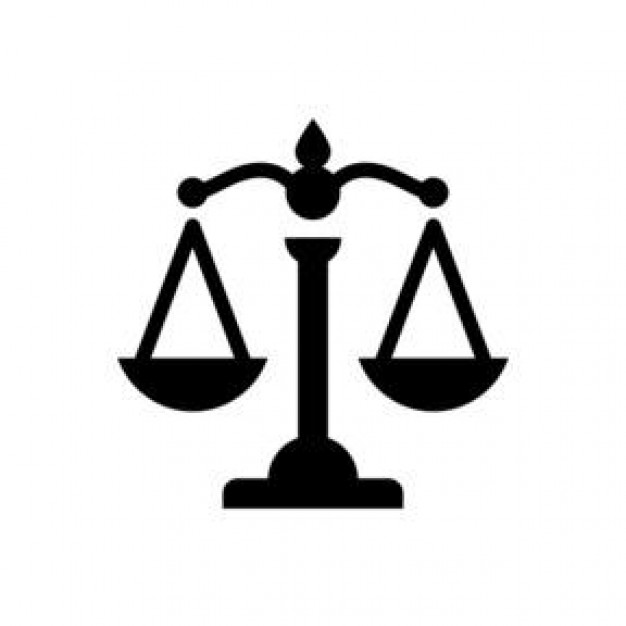 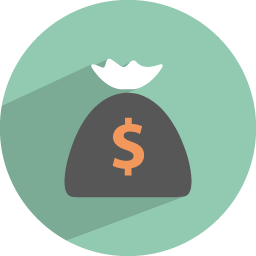 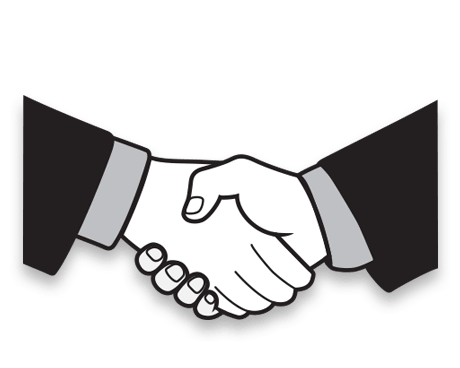 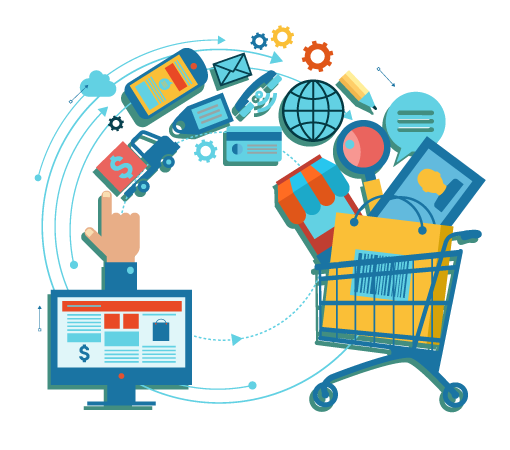 English words that come from French phrases
Some English words use a French phrase (more than one word) and transform it into one word.
Here are some examples.
English words with French origins but spelled differently
Colours
English words with French origins but spelled differently
Months
English words spelled like French but pronounced differently
Cooking
English words spelled like French but pronounced differently
Arts
English words spelled like French but pronounced differently
Law / Politics / Economics
Why does English have all these French words?
The borrowing of words is due to contact between two languages. In the case of English, there were a lot of invasions and wars to create that contact.
The Norman (French) conquest had a huge impact on the English language.
English words that borrows from French at two different periods of time
French words borrowed from English